GOES-R Series Data Access
GOES-R Series Training
AMS Short Course
January 2019
[Speaker Notes: Changes:

Added CIRA Central America site  http://rammb.cira.colostate.edu/ramsdis/online/rmtc.asp]
Contributors
Jim McNitt 1, Matt Seybold 2, Kathryn Mozer 2, Seth Clevenstine1, Natalia Donoho1, Hongming Qi1, Richard Antoine1, Donna McNamara 3, Alan Hall 3, and Ed Kearns4
Office of Satellite and Product Operations (OSPO),
National Environmental Satellite, Data, and Information Service (NESDIS)
National Oceanic and Atmospheric Administration (NOAA)

Affiliations: 1 Satellite Products and Services Division; 2 GOES-R Product Readiness and Operations Team, 3 Mission Operations Division; 4 NOAA Big Data Project
Additional Acknowledgements: University of Wisconsin – Madison, SSEC/CIMSS
1/4/2019
2
Agenda
Objectives of Lesson
Overview of the Office of Satellite and Product Operations 
Overview of GOES-R Series Data Access 
GOES Rebroadcast (GRB)
High Rate Information Transmission/ Emergency Managers Weather Information Network (HRIT/EMWIN)
Production Distribution and Access (PDA)
Comprehensive Large Array-data Stewardship System (CLASS)
GOES Data Collection System (DCS)
GEONETCast Americas (GNC-A)
NOAA Big Data Project – Cloud Access
Internet Access - Websites
3
1/4/2019
Objectives of the Lesson
By the end of the lesson the participant should:
Understand the GOES-R Series data sources and which products are available from each source
Gain a basic understanding of the GOES Rebroadcast (GRB),  High Rate Information Transmission/ Emergency Managers Weather Information Network (HRIT/EMWIN), and GEONETCast Americas (GNC-A)
Understand what function the Production Distribution and Access (PDA) provides and its relationship to the other sources of GOES-R Series data products
Understand how to retrieve data from the Comprehensive Large Array-data Stewardship System (CLASS)
The participants will be provided information on User Groups 
The participants will be provided links to Websites, Unidata/UCAR, and the Big Data Project that can be used to retrieve products
1/4/2019
4
Satellite and Product Operations
NOAA NESDIS Office of Satellite and Product Operations
Performs command and control of United States operational weather satellites
Operates ground sites for command and control; and for data acquisition and retransmission
Produces derived products from satellite observations and distributes those products to  authorized users in near real-time or to the archive for use by the scientific community
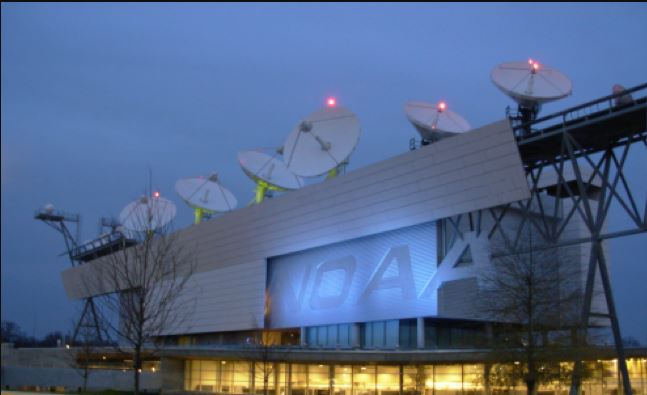 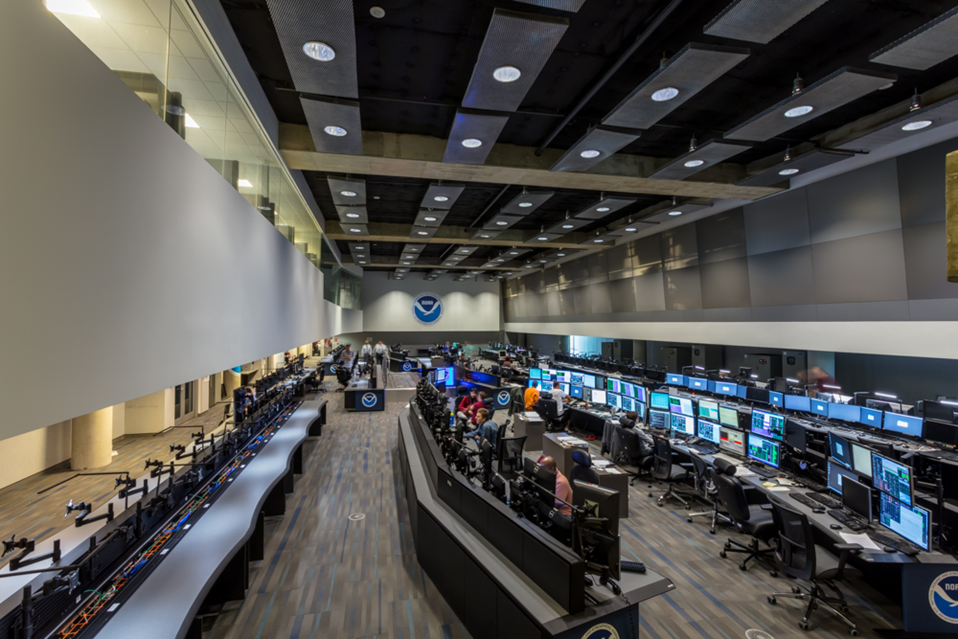 1/4/2019
5
GOES Constellation
GOES-East
GOES-16
75.2° West
Storage
GOES-13
60° West
Preparing for GOES-West Ops
GOES-17
137.2° West
GOES-West
GOES-15
128° West
Standby
GOES-14
105° West
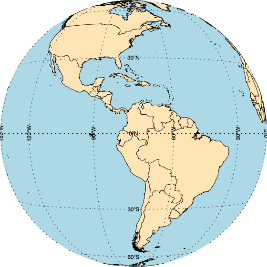 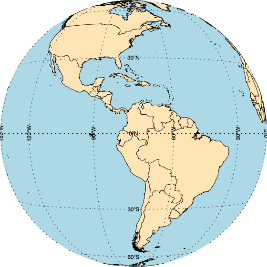 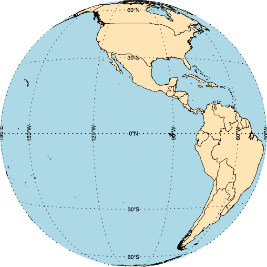 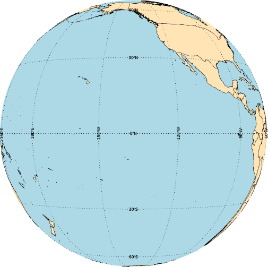 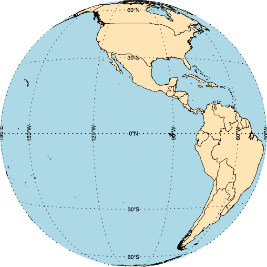 Current as of
Dec 20, 2018
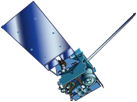 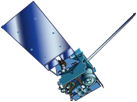 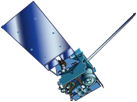 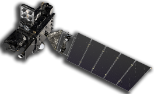 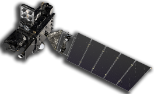 GOES-East
GOES-16
75.2° West
Storage
GOES-13
60° West
GOES-West
GOES-17
137.2° West
Supplemental Operations
GOES-15
128° West
Standby
GOES-14
105° West
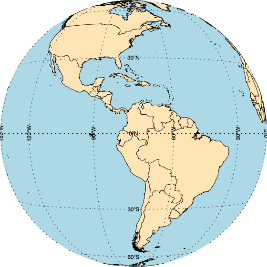 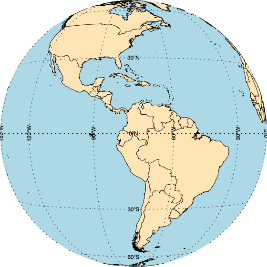 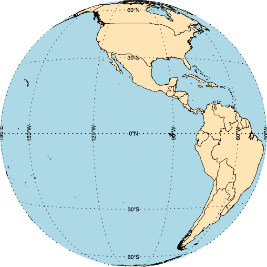 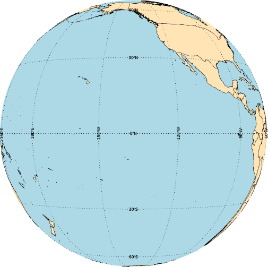 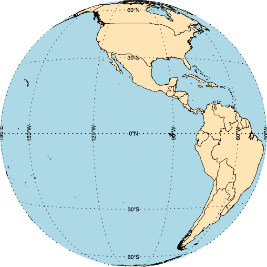 Plan for 
January 2019
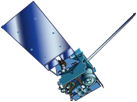 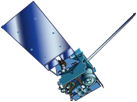 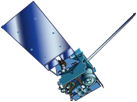 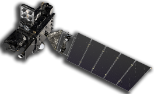 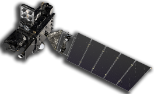 GOES-East
GOES-16
75.2° West
Storage
GOES-13
60° West
GOES-West
GOES-17
137.2° West
Storage
GOES-15
128° West
Standby
GOES-14
105° West
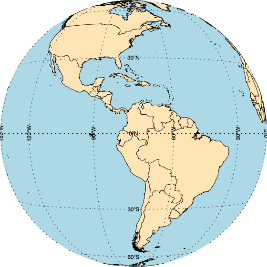 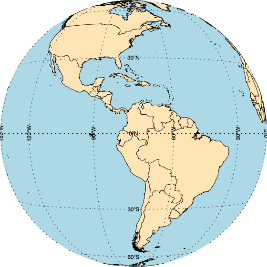 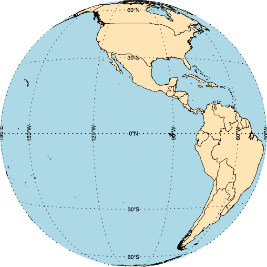 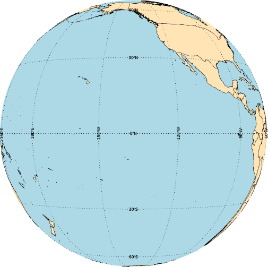 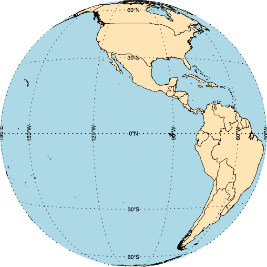 6 months
after GOES-17
assigned to 
GOES-West
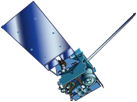 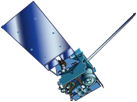 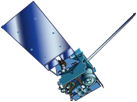 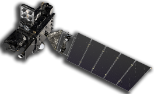 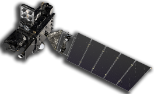 Overview of GOES-R Series Data Access
1/4/2019
7
Overview of GOES-R Series Data Access
1/4/2019
8
GOES-R Series GOES Rebroadcast
The GOES Rebroadcast (GRB) provides the primary relay of GOES-R Series full resolution, calibrated, near-real-time direct broadcast Level 1b data from the Advanced Baseline Imager and the Space Weather instruments and Level 2 data from the Geostationary Lightning Mapper
The GRB downlink is standards-based and documented in the Product Definition and Users’ Guide and Downlink Specifications
Product Definition and
Users’ Guide
GRB
Downlink Specifications for
Users
CCSDS
DVB-S2
Consultative Committee for Space Data Systems
Digital Video Broadcasting
1/4/2019
9
[Speaker Notes: The GOES Rebroadcast (GRB) provides the primary relay of full resolution, calibrated, near-real-time direct broadcast space relay of Level 1b data from each instrument and Level 2 data from the Geostationary Lightning Mapper (GLM)
The GRB downlink is standards-based, making use of the following protocols:
Digital Video Broadcasting (DVB-S2)
Consultative Committee for Space Data Systems (CCSDS) Advanced Orbiting Systems (AOS)
Space Data Link Protocol
CCSDS Space Packet Protocol]
GOES-16 Products on GRB
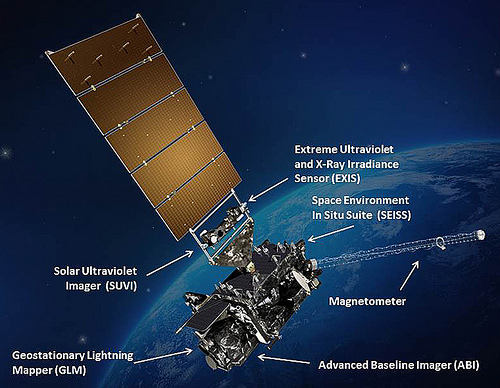 Level 1b Products:
Radiances from the Advanced Baseline Imager: 16 Bands; Full Disk, CONUS, and Mesoscale

Solar imagery from the Solar Ultraviolet Imager

Solar flux from the Extreme Ultraviolet and X-ray Irradiance Sensors

Energetic heavy ions from the Space Environment In-Situ Suite

Space environment magnetic field from the Magnetometer
Level 2 products:
Geostationary Lightning Mapper
Space Weather Products
1/4/2019
10
[Speaker Notes: Level 1b products:
Radiances from Advanced Baseline Imager: 16 Bands; Full Disk, CONUS, and Mesoscale
Solar Imagery from Solar Ultraviolet Imager
Solar Flux from the Extreme Ultraviolet and X-ray Irradiance Sensors
Energetic Heavy Ions from the Space Environment In-Situ Suite
	

Level 2 products:
Geostationary Lightning Mapper]
GRB Specifications
1/4/2019
11
[Speaker Notes: GRB replaces the GOES VARiable (GVAR) service
GRB provides improved products. ABI provides three times more spectral information, four times the spatial resolution, and more than five times faster temporal coverage than the previous system]
GOES Rebroadcast Reception
Reception of the GOES Rebroadcast (GRB) data is accomplished by means of a fixed dish antenna with a dual left and right hand circular feed horn connected to two Low Noise Amplifiers 
The Low Noise Amplifiers outputs are connected to Radio Frequency/ Intermediate Frequency down-converters
The Radio Frequency/ Intermediate Frequency down-converters are connected to Digital Video Broadcasting-S2 (DVB-S2) capable receivers
The GRB downlink signal from the satellite is at a center frequency of 1686.600 MHz and requires an Antenna gain-to-noise-temperature (G/T) of 15.2 dB/K for worst-case locations
1/4/2019
12
GRB Reception
GOES Rebroadcast Reception
Modulation is either
 8PSK with a symbol rate of 7.825768 Million symbols per second (Msps) with a rate 2/3 Forward Error Correction coding
QPSK with a symbol rate of 8.665938 Million symbols per second (Msps) with a rate 9/10 Forward Error Correction coding*  
Nominal antenna size: 4.5 meter dish with a system noise temperature of 120 K
A dual circular polarization is used to accommodate the 31 Mbps data rate
See the next slide for product allocation on Right Hand Circular Polarized (RHCP) and Left Hand Circular Polarized (LHCP)

Note: The default modulation mode for GOES-16 is QPSK
GOES-R Documents are available at:  https://www.goes-r.gov/resources/docs.html
GOES Rebroadcast (GRB) Downlink Specifications for Users, August 6, 2012
https://www.goes-r.gov/users/docs/GRB_downlink.pdf
1/4/2019
13
GRB Data Flow
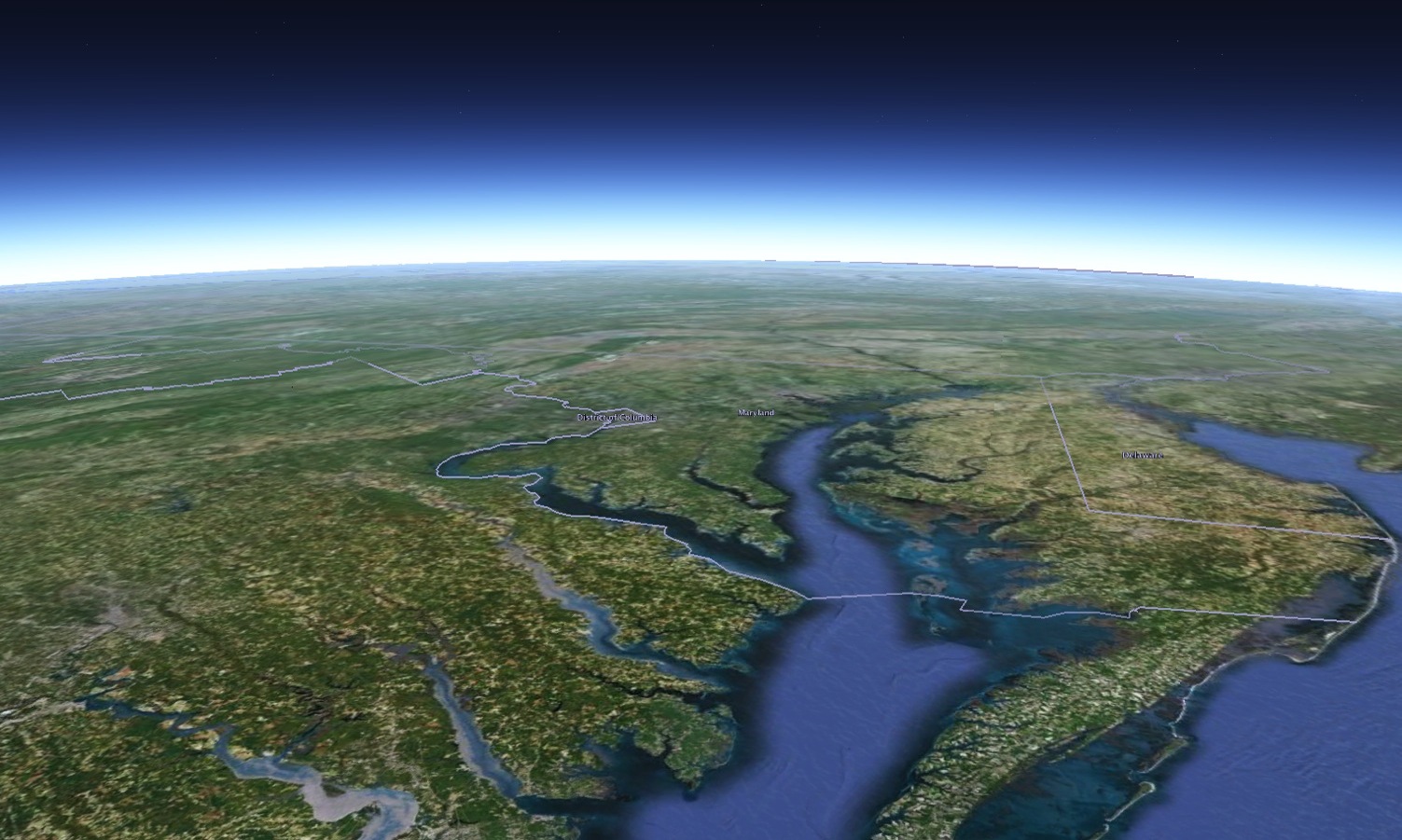 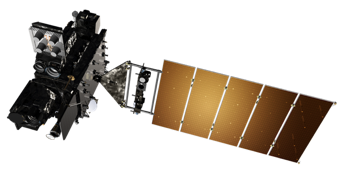 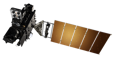 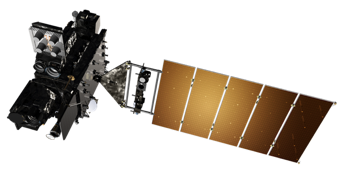 GOES-17
137.2° West
GOES-East
75.2° West
GOES Storage
105° West
GRB and HRIT/EMWIN
Command & Control, Mission Data, GRB, and HRIT/EMWIN
Consolidated Backup (CBU) Fairmont, WV
Direct Broadcast Community
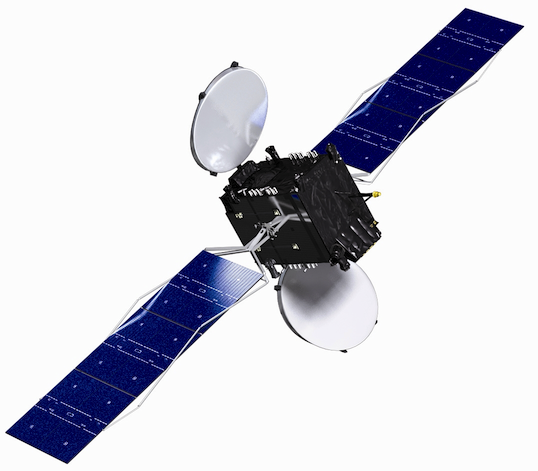 GRB
GRB
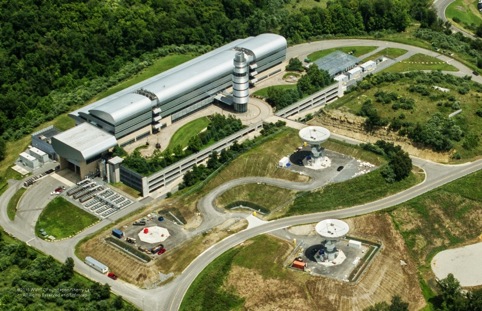 Instrument and Telemtry Data
SARSAT
DCS
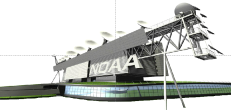 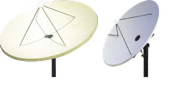 SBN/NOAAPort
SARSAT
DCS
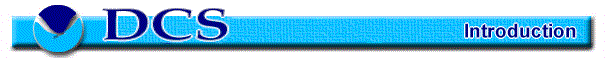 Instrument and Telemtry  Data
NOAA Satellite Operations Facility (NSOF) 
Suitland, MD
Command & Control, Mission Data, GRB
DCS, HRIT/EMWIN
L1B and L2+ Derived Products
L1B, L2+
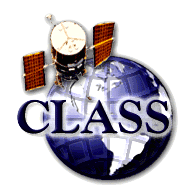 PDA
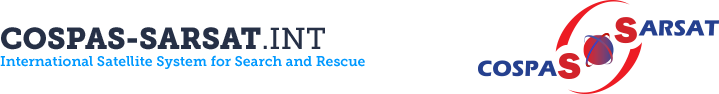 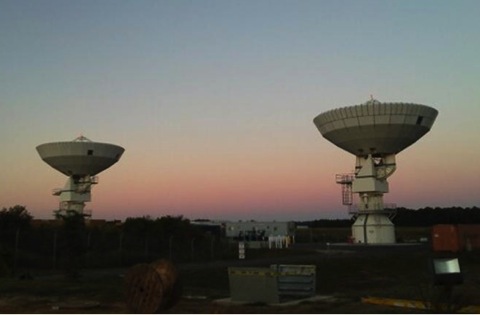 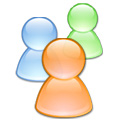 Sectorized Cloud and
 Moisture Imagery
AWIPS
NCFs
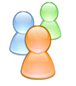 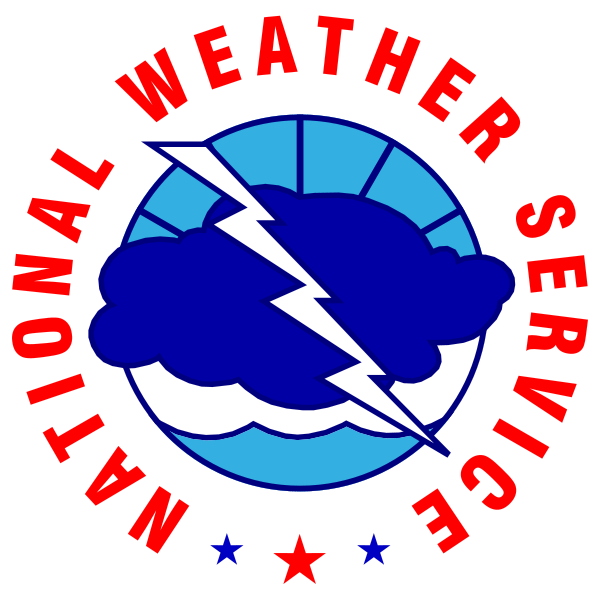 Climate Research and Academia
Authorized Operational Users
Wallops Command and
Data Acquisition Station (WCDAS)
Wallops, VA
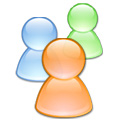 NOAA Port Community
1/4/2019
14
GOES-R Series GRB Ground Antenna Sizes
GOES East
GOES West
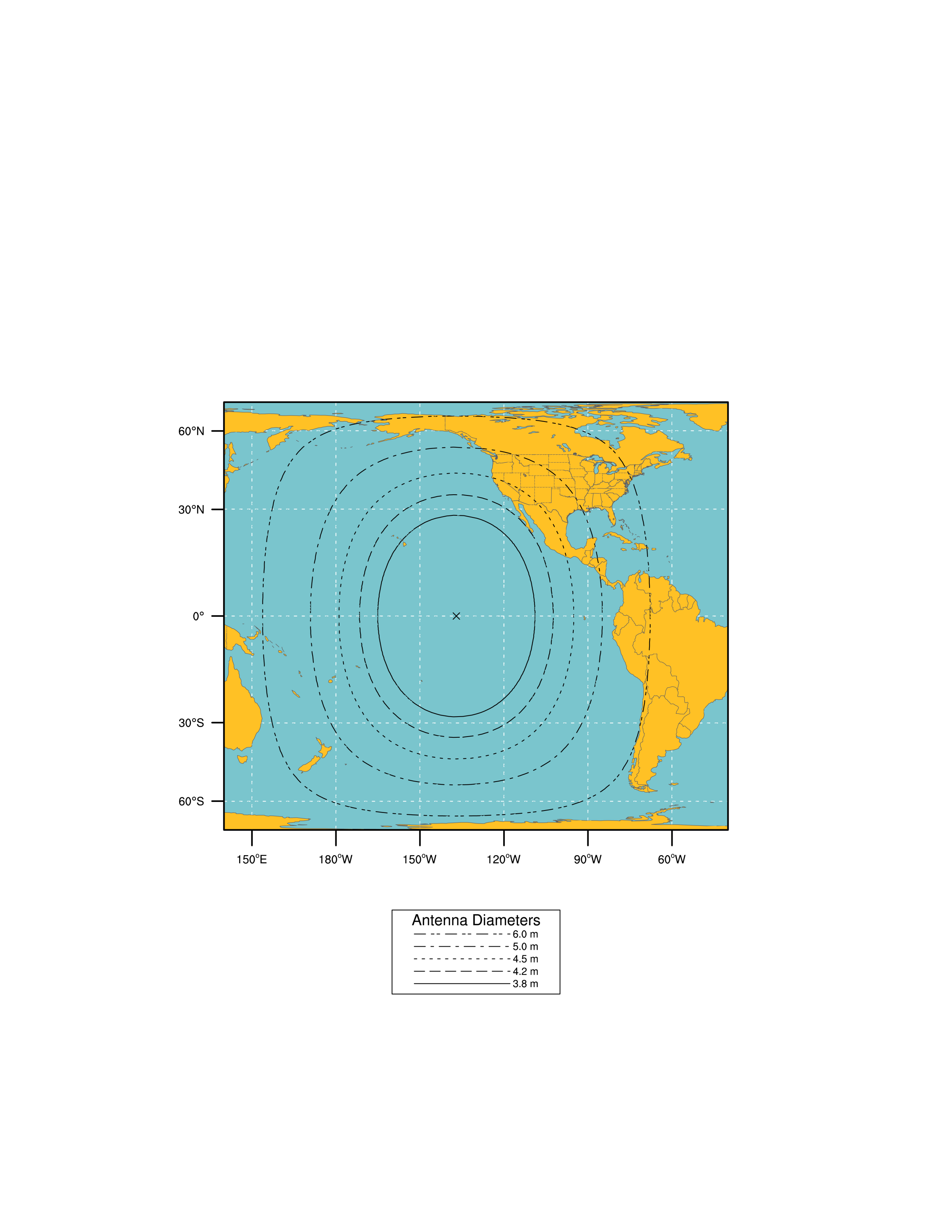 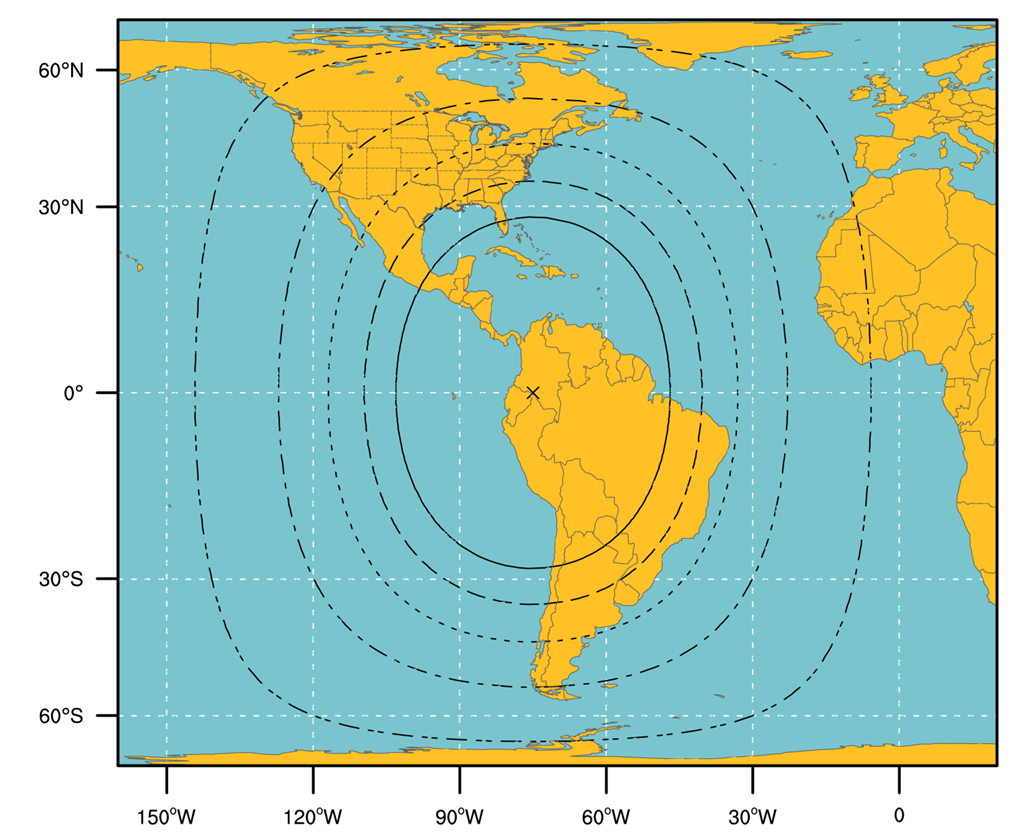 NOTES:
Calculations based on available data as of May 2011.
Each antenna size is usable within the indicated contour.
Rain attenuations included are: 1.3/1.6/2.0/2.2/2.5 dB (3.8 to 6 m)
4.	An operating margin of 2.5 dB was included in the calculations, but users are warned that may not be enough in parts of North America where cellular and mobile internet service providers may provide strong interference and therefore additional antenna gain may be needed.
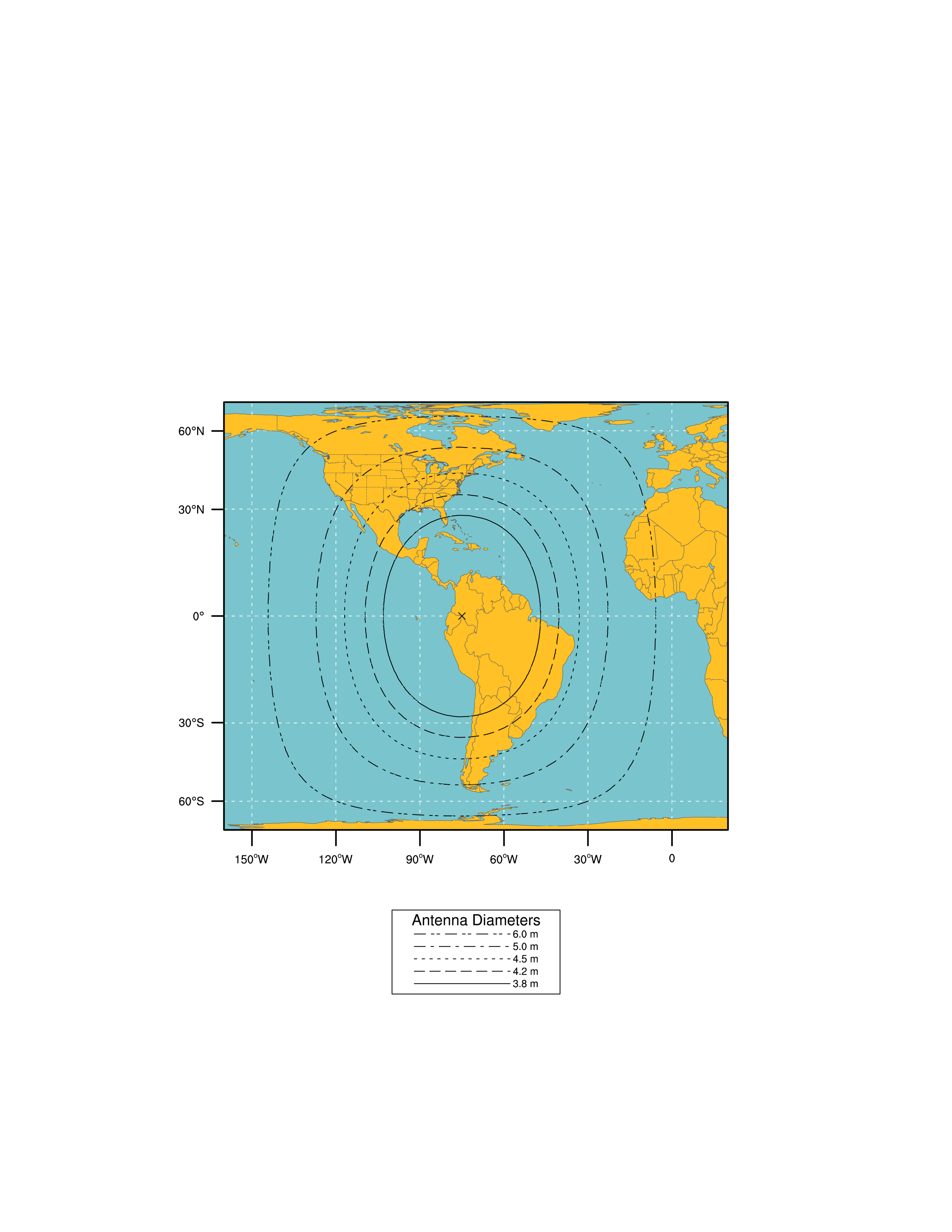 Community Satellite Processing Package for Geostationary (CSPP Geo)
Himawari AHI Composite RGBs
Funded by NOAA GOES-R Program to create and distribute software to process direct broadcast data from geostationary satellites, generating products in real-time
All software is free to download and use
GOES-16 product software is available to:
Process the GRB data stream, reconstructing the products that were generated on the ground system
Further process ABI data to generate Level 2 products
In addition, software is available to process direct broadcast data from GOES-13, GOES-15 and Himawari-8.
SUVI Imagery (GRB Package)
ABI quicklooks (GRB package)
ABI true color
Himawari-8 AHI Imagery and Cloud products (GEOCAT package)
1/4/2019
16
CSPP Geo Level 2 Processing
ABI Level 2 products are generated by research implementations of the operational algorithms, running in the “AIT Framework” which was developed at NOAA
Level 2 products were initially made available in CSPP Geo AIT Framework Beta, and are now in Version 1 (December 2018):
 Aerosol Detection: Smoke and Dust	
 Cloud Top Height
 Aerosol Optical Depth	
 Cloud Top Phase
 Clear Sky Mask	
 Cloud Top Pressure
 Cloud and Moisture Imagery	
 Cloud Top Temperature
 Cloud Optical Depth (day/night)	
 Land Surface Temperature (skin)
 Cloud Particle Size Distribution (day/night)
GOES-16 Land Surface Temp.
GOES-16 Cloud Top Height
1/4/2019
17
GRB User Readiness
100 GRB receive stations are accounted for (planned and installed) 
83 GRB receive stations are installed
56 are receiving GOES-16 GRB (including spares)
21 are receiving GOES-17 GRB
2 plan to receive GOES-17 when it is declared GOES West
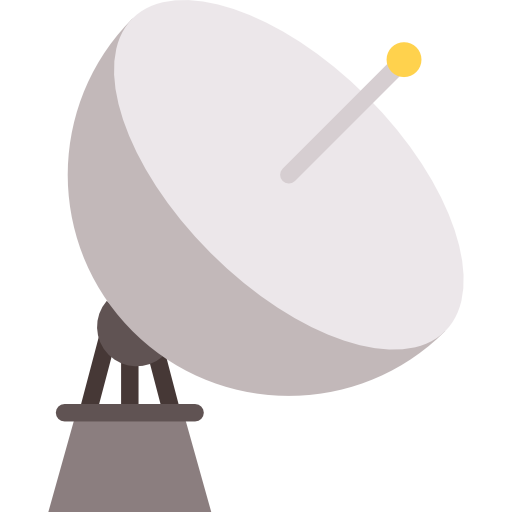 1 SKYWARN
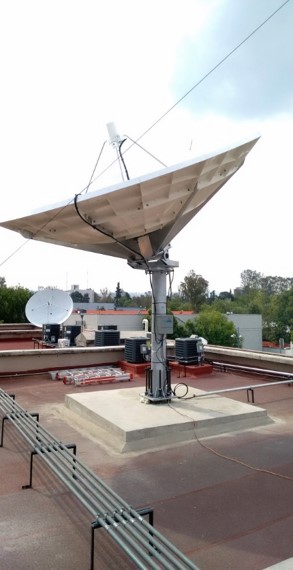 19
International
32
Government
10
Military
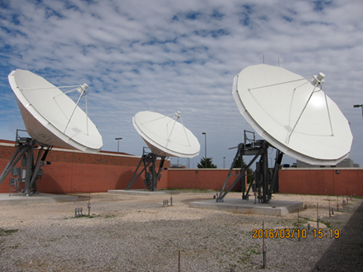 7
Academic
14
Commercial
GRB Receive Station = 1 antenna and 1 receiver
10-18
18
GRB Site Status
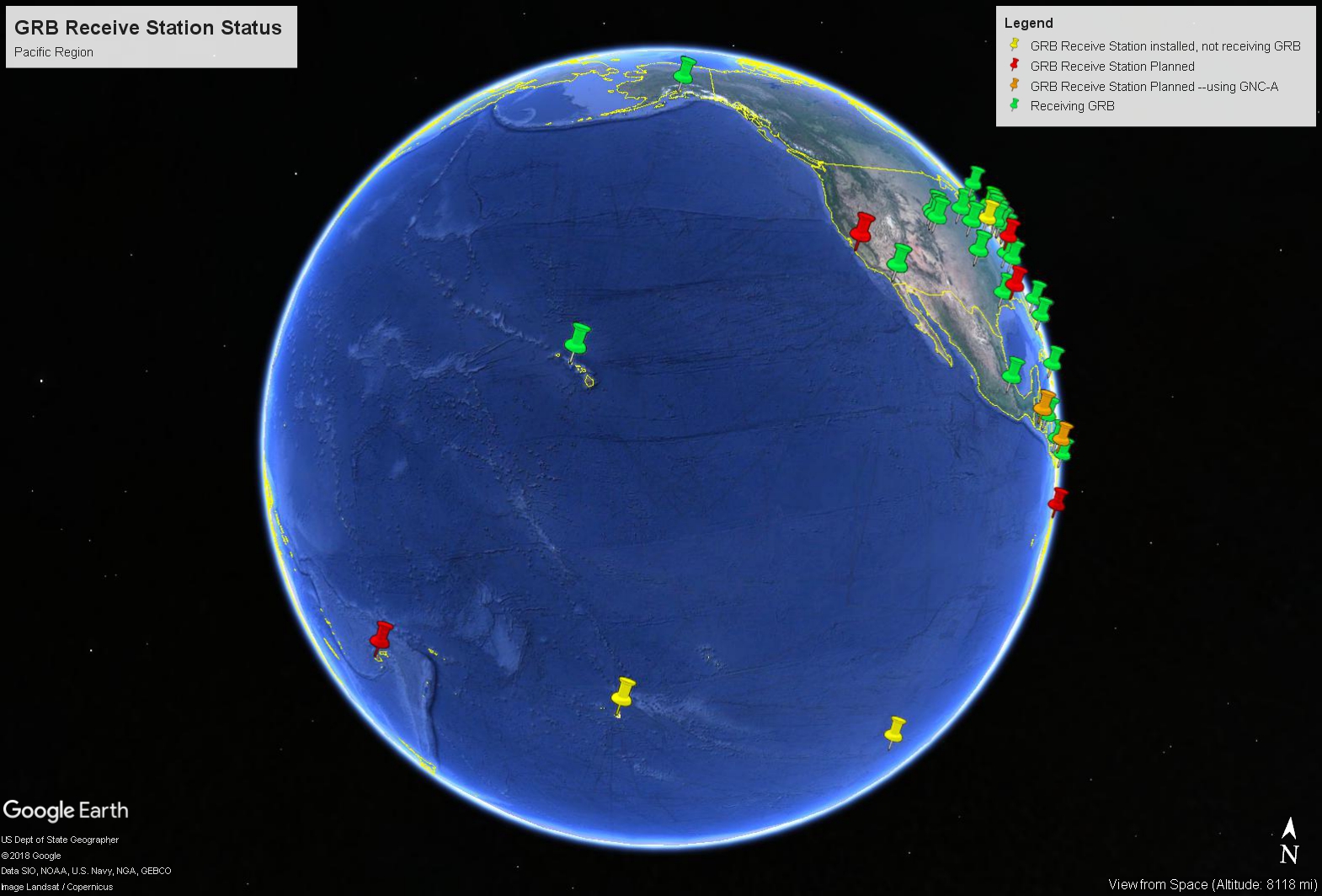 Updated on March 13, 2018
1/4/2019
19
HRIT/EMWIN
The High Rate Information Transmission (HRIT) / Emergency Managers Weather Information Service (EMWIN) broadcast is operational on GOES-16 with a data relay capacity of 400Kbps
However, the EMWIN content on HRIT/EMWIN, virtual channels 20 – 22, is in test mode and is expected to be operational in May 2019
The initial HRIT/EMWIN product offering includes: 
 EMWIN products includes National Weather Service watches, warnings, forecasts and graphics
 Copy of the GOES-DCS observations
 Environmental maritime products from National Hurricane Center
 Additional 4 km resolution GOES-15 & Himawari-8 IR/WV/Visual Imagery (GOES-17 only)
 GOES-16 & 17 Imagery – ABI Cloud and Moisture Imagery (CMI) converted to the 2013 CGMS Global LRIT/HRIT standard
 2 kilometer spatial resolution ABI Full Disk Bands 2, 7, 8, 9, 13, 14 and 15 available every 30 minutes 
ABI mesoscale imagery in Bands 2, 7 and 13 available every 15 minutes (Band 2 is .5 km while Bands 7 and 13 are 2 km resolution)
1/4/2019
20
HRIT/EMWIN
EMWIN
EMWIN products will be transmitted as a contiguous file on the HRIT/EMWIN broadcast, a departure from the Quick Block Transfer (QBT) protocol packet transmission from GOES NOP series broadcasts
Retransmissions of EMWIN Priority 1 products are enabled 5 seconds apart if an data dissemination outage or noisy radio frequency environments are observed
File Names. The EMWIN file naming convention has been revised to follow the WMO format identified in WMO Pub 386.
More information can be found at http://www.nws.noaa.gov/emwin/index.htm

Quarterly HRIT/EMWIN User Group Meetings
The latest HRIT/EMWIN Stakeholder/User Group meeting was held on December 6th, 2018, next user group meeting is planned for sometime in March 2019 (held quarterly)
Contact seth.clevenstine@noaa.gov to participate in HRIT/EMWIN User Group meetings and added to the email distribution list for HRIT outages/notifications
1/4/2019
21
HRIT/EMWIN Processing Chain
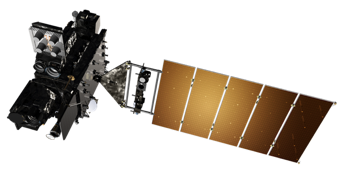 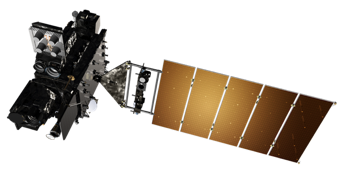 GOES-16
75.2° West
GOES-17
137.2° West
EWMIN  (College Park/Boulder)
DADDS DCS Data (NSOF/WCDAS)
GOES-16/17 CMI 
(NSOF/CBU)
Internet Data (NHC & NWS)
Legacy GOES
(NSOF/CBU)
Consolidated Backup
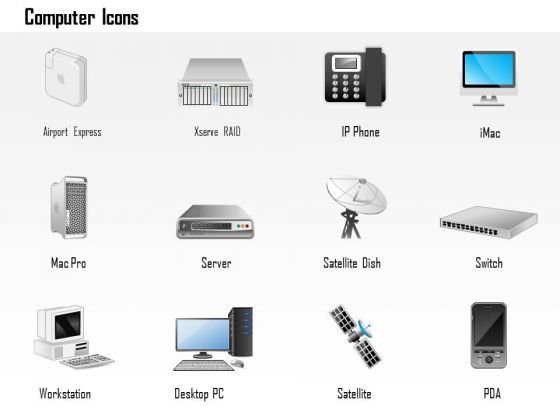 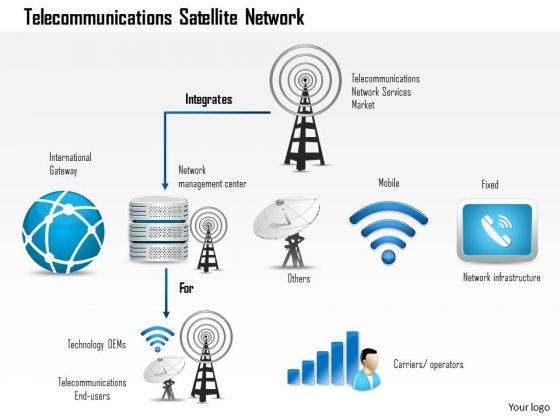 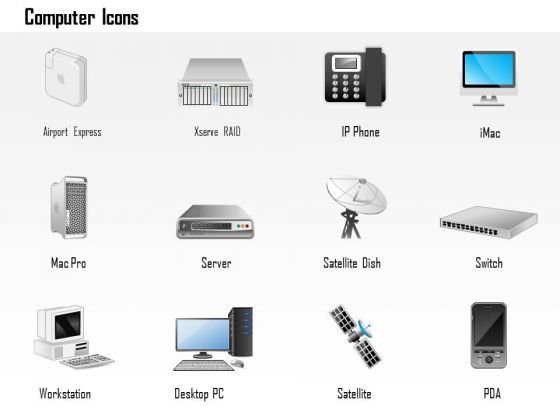 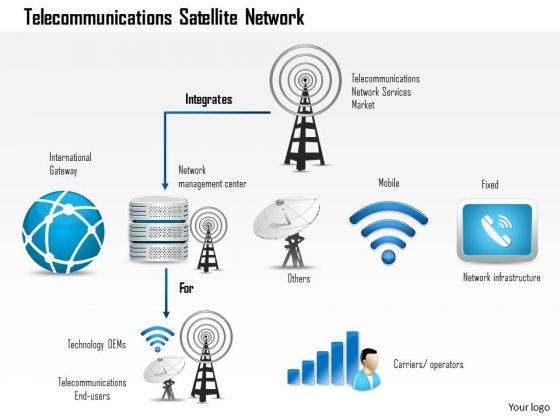 FEP-4
FEP-0
FEP-3
FEP-2
FEP-1
Wallops Acquisition Station
G16
FEP-1
FEP-0
FEP-2
G17
G16 Backup
G16 Backup
G16 Primary
G17 Primary
G17 Backup
G17 Backup
CBU HRIT Broadcast Stream Services
NSOF HRIT Broadcast Stream Services
NSOF Product Distribution and Access (PDA)
CBU Product Distribution and Access (PDA)
NSOF HRIT Broadcast Subscriptions
CBU HRIT Broadcast Subscriptions
1/4/2019
22
HRIT/EMWIN Users By Numbers
Users are defined as a having a complete receiving station capable of obtaining the HRIT/EMWIN broadcast downlink
1/4/2019
23
HRIT/EMWIN Reception
To receive HRIT/EMWIN, a user can purchase the necessary equipment (antenna, cabling, receiver, computer, and software) from commercial companies for unlimited access to the GOES-R Series HRIT/EMWIN. A manufacturer’s list is available at:  http://www.noaasis.noaa.gov/NOAASIS/ml/manulst.html
Previous compatible 1.0+ meter LRIT antennas, cabling and majority of LNB downconverters can be reused for HRIT/EMWIN 
All LRIT 1691.0 MHz receivers will not work without modification or new 1694.1 MHz HRIT/EMWIN compatible receivers will need to be obtained
The transmission format; “The Coordination Group for Meteorological Satellites LRIT/HRIT Global Specification” can be downloaded from: https://www.cgms-info.org/documents/cgms-lrit-hrit-global-specification-(v2-8-of-30-oct-2013).pdf
The GOES-R Web Site provides program and technical information at: https://www.goes-r.gov/users/hrit.html
A software-based solution is described at the HRIT/EMWIN prototype receiver links and specifications webpage: https://www.goes-r.gov/users/hrit-links.html
There is no fee or license requirement required by NOAA to receive the products on HRIT/EMWIN
For any HRIT/EMWIN broadcast inquiries, please send an email to seth.clevenstine@noaa.gov for further information.
1/4/2019
24
GRB Reception
HRIT/EMWIN Reception Details
1/4/2019
25
GOES Data Collection System
The GOES DCS is a relay system used to collect information from a large number of Earth-based platforms that transmit in-situ environment sensor data on predefined frequencies and schedules
 In the GOES-R era, the number of user-platform channels has expanded from 266 to 433. There is also a frequency change from 1695 MHz to 1679 MHz, for the Direct Readout Ground Stations (DRGS)
 Data transmission rates are 300 bps and 1200 bps 
There are approximately 30,000 active DCPS (of 40,000 deployed)
Most transmit every hour. There are some platforms that transmit data every half hour and a number of platforms that transmit every 15 minutes
Tide Gages monitoring for tsunamis report every 5 or 6 minutes.
DCS relays 800,000 messages per day
An estimated 8,000,000 (million) observations per day are distributed through the global observing system  
There 800 user agencies/organizations
There are 1,200 individual users registered for system access
1/4/2019
26
Baseline Products
ADVANCED BASELINE IMAGER (ABI)
Aerosol Detection (Including Smoke and Dust)
Aerosol Optical Depth (AOD)
Clear Sky Masks
Cloud and Moisture Imagery* 
Cloud Optical Depth
Cloud Particle Size Distribution
Cloud Top Height
Cloud Top Phase
Cloud Top Pressure
Cloud Top Temperature
Derived Motion Winds
Derived Stability Indices
Downward Shortwave Radiation: Surface
Fire/Hot Spot Characterization
Hurricane Intensity Estimation
Land Surface Temperature (Skin)
Legacy Vertical Moisture Profile
Legacy Vertical Temperature Profile
Radiances
Rainfall Rate / QPE
Reflected Shortwave Radiation: TOA
Sea Surface Temperature (Skin)
Snow Cover
Total Precipitable Water
Volcanic Ash: Detection and Height
Note: *Key Performance Parameter (KPP)
1/4/2019
27
[Speaker Notes: GOES-R SERIES PRODUCT DEFINITION AND
USERS’ GUIDE
(PUG)
VOLUME 1: MAIN
VOLUME 2: L0 PRODUCTS
VOLUME 3: LEVEL 1B PRODUCTS
VOLUME 4: GOES-R REBROADCAST (GRB)
VOLUME 5: LEVEL 2+ PRODUCTS
APPENDIX X: ISO SERIES METADATA]
Baseline Products
GEOSTATIONARY LIGHTNING MAPPER (GLM)
Lightning Detection: Events, Groups & Flashes

SPACE ENVIRONMENT IN-SITU SUITE (SEISS)
Energetic Heavy Ions
Magnetospheric Electrons & Protons: Low Energy
Magnetospheric Electrons & Protons: Med & High Energy
Solar & Galactic Protons
MAGNETOMETER (MAG)
Geomagnetic Field

EXTREME ULTRAVIOLET AND X-RAY IRRADIANCE SENSORS (EXIS)
Solar Flux: EUV
Solar Flux: X-ray Irradiance

SOLAR ULTRAVIOLET IMAGER (SUVI)
Solar EUV Imagery
1/4/2019
28
Environmental Satellite Processing and Distribution System
The Environmental Satellite Processing and Distribution System (ESPDS) is an enterprise system for ingesting, producing delivering near real-time data to our core, time critical users. It is located in the Environmental Satellite Processing Center (ESPC) and includes the following major segments:
Product Generation - NOAA Data Exploitation (NDE)
Product Distribution – Production Distribution and Access (PDA)
Re-broadcast HRIT/EMWIN and GNC-A
High-speed network and services – Enterprise Infrastructure (EI)
PDA capabilities:
Peers with high speed wide area network (N-WAVE)
Greater security (secure transfer protocols, baseline monitoring, high performance threat scanning, etc.)
Configurable production with custom tailoring capability
1/4/2019
29
GOES Data Operations in the ESPC
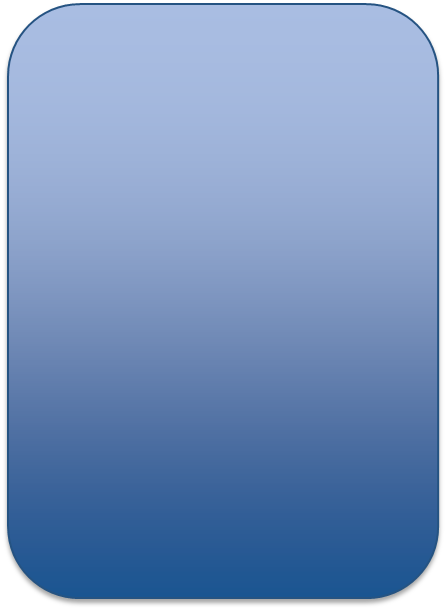 GRB
Users
GOES-16/17
PDA
GOES-16/17
PPZ
AWIPS
Users
GEOPROD
Misc PG (SFS)
Consolidated Backup
(CBU)
GEODIST
GOES-14/15
Environmental Satellite Processing Center (ESPC)
Legend
Nominal Operations
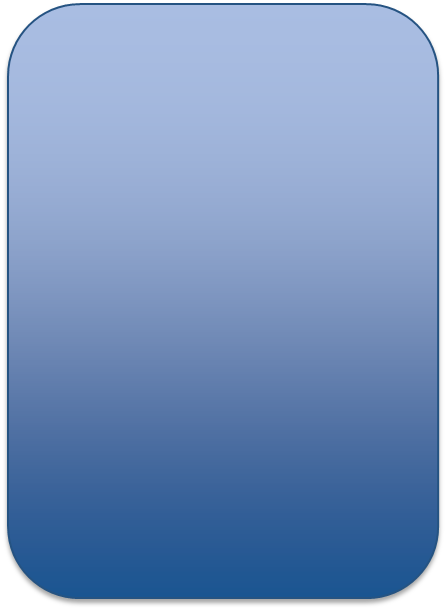 GRB
GOES-16/17
GOES-14/15
Backup Operations
Flow activated during Backup
Wallops CDA
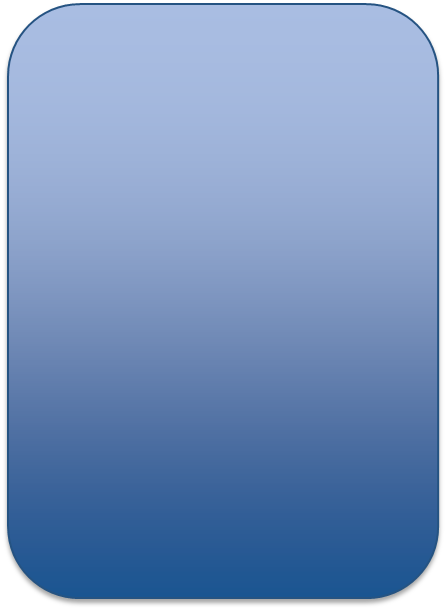 CIP
Users
GEOPROD
CIP
Misc PG
GEODIST
Hot Backup
Cold Backup
Wallops  Critical Infrastructure Protection (Backup)
1/4/2019
30
Production Distribution and Access
PDA service is dedicated for authorized near real-time users. Other near real-time distribution services are being explored as PDA is a finite resource
The PUSH services are available only to users with a 24x7 support desk
New user onboarding is currently suspended while the organization assesses time critical user needs and evaluates available capacity on the system
Data access information is available at:
http://www.ospo.noaa.gov/Organization/About/access.html
Must be signed by the Government official responsible for the data flow on the subscriber’s end
For existing users who contact ESPC about a problem:
 Make sure to say that you are a PDA user and provide our PDA user group name
Provide PDA product names or exact files names for the data you are missing.  The filename of the last data you received is most useful to help us pinpoint your problem quickly
1/4/2019
31
Comprehensive Large Array-data Stewardship System
CLASS is NOAA's Archive and delayed-mode distribution system for distribution of NOAA and US Department of Defense (DoD) Polar-orbiting Operational Environmental Satellite (POES) data, NOAA's Geostationary Operational Environmental Satellite (GOES) data, and derived data. 
CLASS stores an average of 130 TB/month of data. The total amount of data at CLASS is almost 11 PB
 A number of GOES-16/17 ABI Level 2 products are now available to the public through CLASS (GOES-17 data products have been available since November 28, 2018)
 All available ABI products , as well as the L1B radiance data, are found under the GRABIPRD data family. For complete details on data maturity start dates and access dates please go to: https://www.ncdc.noaa.gov/data-access/satellite-data/goes-r-series-satellites
 The GLM Level-2 products can now be ordered from CLASS under the Family name GOES-R Series GLM L2+ Data Product (GRGLMPROD)
 Users need to be aware of any data caveats (warning) documented during the PS-PVR by clicking on the appropriate readme links provided
Note that CLASS is not a near real-time system and data availability is not guaranteed
1/4/2019
32
Levels of Access Services
1/4/2019
33
Data Availability Times
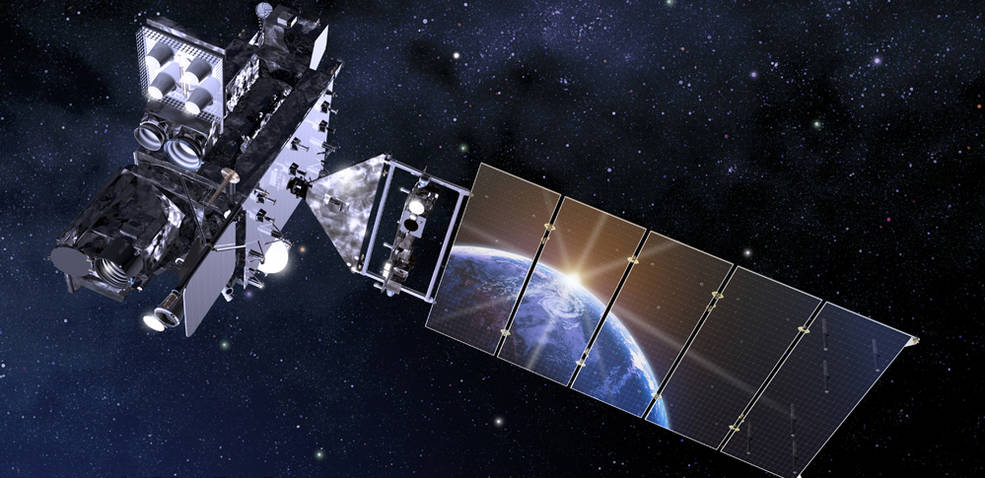 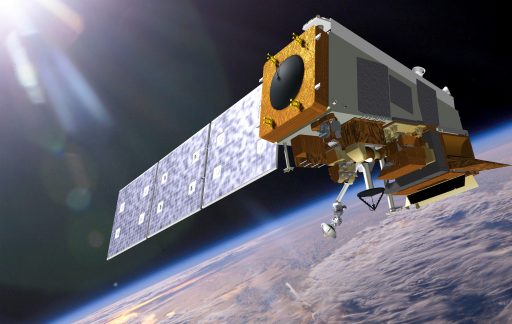 4 to 5 hrs
4 hrs
3 to 4 hrs
3 to 4 hrs
The data availability in CLASS for S-NPP and JPSS-1 (NOAA-20) is about 4 hours. IDPS has a built in delay in order to ensure repaired granules make it to CLASS. CLASS changed the SNPP availability from 6 hours to 4 during 2018
3 to 4 hrs
GOES-N             GOES-R              POES           JASON           S-NPP                             						                         JPSS
1/4/2019
34
[Speaker Notes: CLASS changed the S-NPP from 6 hours to 4 this year. After working JPSS, CLASS was able to reduce the time to get the repaired granuals quicker.]
GOES-16/17 Data Products from CLASS
How to request GOES-16 data products from CLASS
Start at the following link: 
https://www.class.ncdc.noaa.gov/saa/products/welcome
 Then register 
 Set up your user preferences 
 Select data family to search
 Search for data 
 Select files
 Review shopping cart
 Review your order status
 A demonstration is available at:
https://www.class.noaa.gov/notification/demo.htm
1/4/2019
35
GEONETCast Americas (GNC-A)
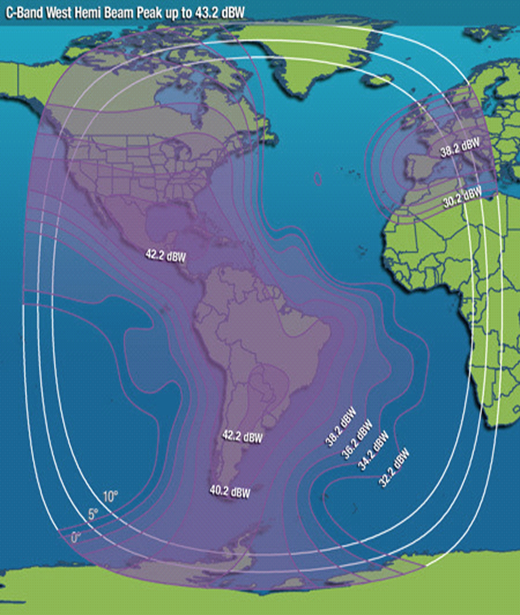 GNC-A is the Western Hemisphere component of GEONETCast, a near real time, global network of satellite-based data dissemination systems designed to distribute space-based, air-borne and in situ data, metadata and products to diverse communities
12 Megabits per second data rate with Multiplexed C-Band DVB-S
Intelsat-21 Geostationary satellite at 58 degrees West
Footprint covers most of the Americas and Caribbean 
GNC-A is providing GOES-16 Full Disk Cloud Moisture Imagery (CMI) Bands 2, 7, 8, 9, 13, 14, 15 (band 2 at 1 km and others at 2 km) every 15 minutes and Level-2 baseline products
GOES-17 Full Disk CMI on the above 7 bands and Level-2 baseline products will be provided once they reach the provisional maturity level
Selected JPSS imagery and products are available on GNC-A
Currently 81 GNC-A user stations from 19 countries in the Americas and Caribbean
More details about GNC-A on the presentation in Session 9B “National and International Education, Training, and user Readiness Activities for the New Generation Operational Environmental Satellite Systems”

Email for the point of contact for GNC-A: gnc.americas@noaa.gov
1/4/2019
36
GNC-A Broadcast
1/4/2019
37
GNC-A Community Map
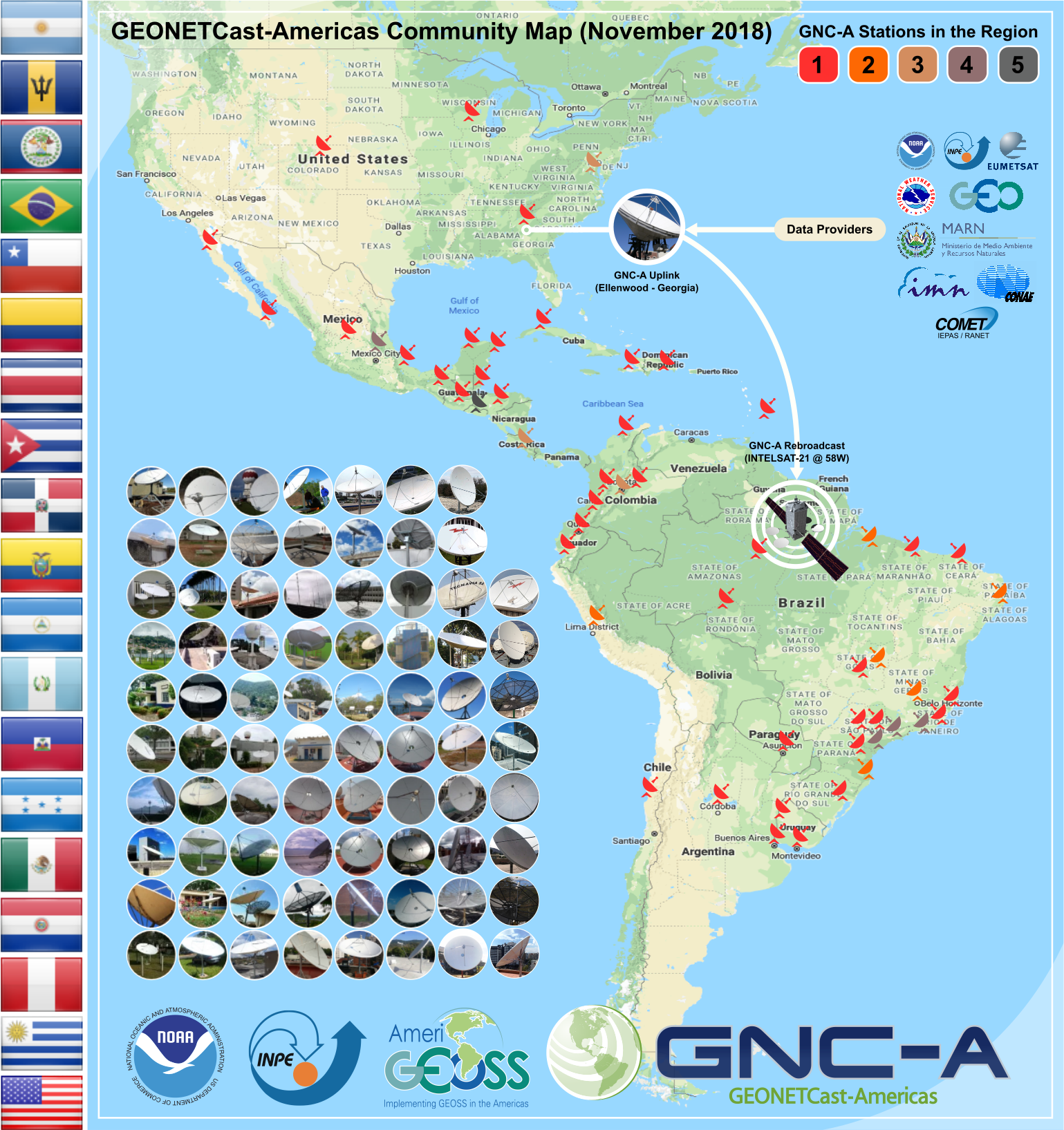 1/4/2019
38
Data Access Options
14 Minutes
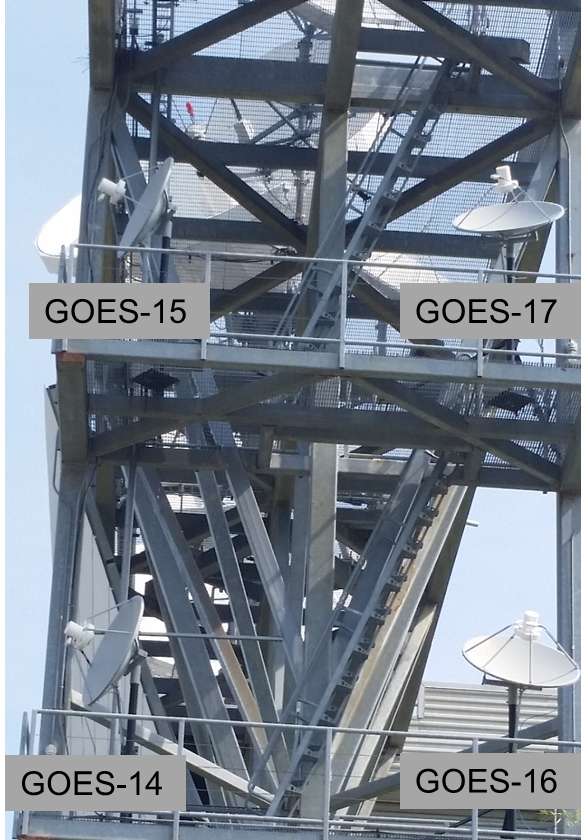 12 Minutes
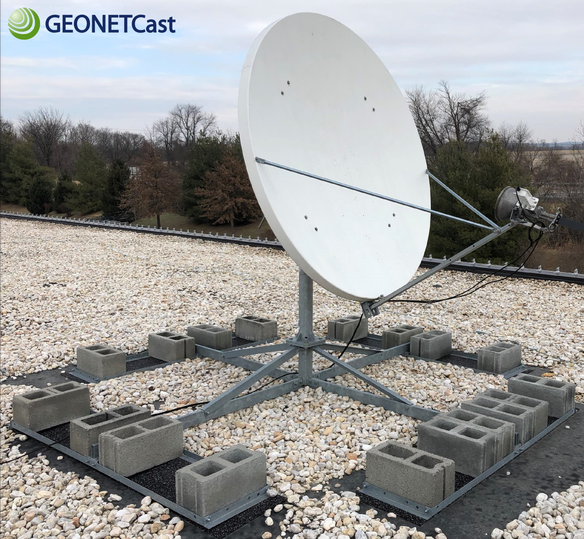 10 Minutes
Data Latency
(From L1b generation to receipt by receive station)
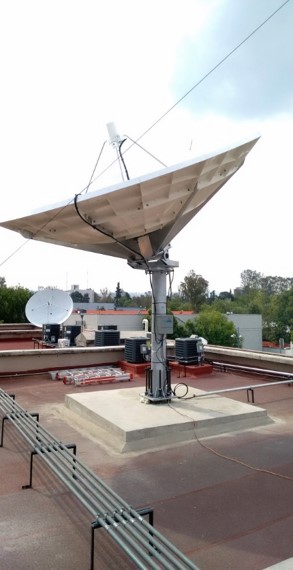 8 Minutes
GNC-A
6 Minutes
HRIT/
EMWIN
4 Minutes
2 Minutes
GRB
5MBps      10 MBps    15 MBps     20 MBps         25 MBps     30 MBps

Bandwidth
1/4/2019
39
Big Data Project
NOAA’s Big Data Project (BDP) is designed to facilitate public use of key environmental datasets by providing copies of NOAA’s information in the Cloud, allowing users to do analyses of data and extract information without having to transfer and store these massive datasets themselves
http://www.noaa.gov/big-data-project
 CICS-NC is a partner in the BDP and acts as a broker between NOAA and the public cloud providers 
Links to Public Cloud Information and Datasets
 GOES-16/17 Data:
Amazon Web Services
 Google Cloud Platform
 Open Commons Consortium
1/4/2019
40
[Speaker Notes: BDP Homepage:
http://www.noaa.gov/big-data-project

 CICS-NC is a partner in the BDP and acts as a broker between NOAA and the public cloud providers 
https://ncics.org/data/noaa-big-data-project/

Links to Public Cloud Information and Datasets
 GOES-16 Data:
Amazon Web Services
Open%20Commons%20Consortium

 IBM NOAA Data Portal
https://noaa-crada.mybluemix.net/node/33

 Google Cloud Platform
https://console.cloud.google.com/launcher/details/noaa-public/goes-16?pli=1

 Open Commons Consortium
http://edc.occ-data.org/goes16/getdata/]
Unidata/UCAR
Unidata/UCAR is currently making all GOES-16 and GOES-17 data available
Receiving GOES-16 GRB and GOES-17 GRB 
Receiving GOES-16 products on NOAAPort 
Methods of distribution include:
 McIDAS Abstract Data Distribution Environment (ADDE). ADDE is a Client/server data access model developed for McIDAS.  Provides access for McIDAS-X, McIDAS-V, IDV, etc.) for NOAAPort and GRB-delivered content
 THREDDS Data Server (TDS) provides access for a variety of applications for NOAAPort and GRB-delivered content   thredds-test.unidata.ucar.edu
 Website for NOAAPort and GRB delivered content
  Internet Data Distribution (IDD) is a real-time data "push" technology for NOAAPort and GRB-delivered content
Projects -> Internet Data Distribution
  https://www.unidata.ucar.edu/projects/index.html#idd
1/4/2019
41
Websites
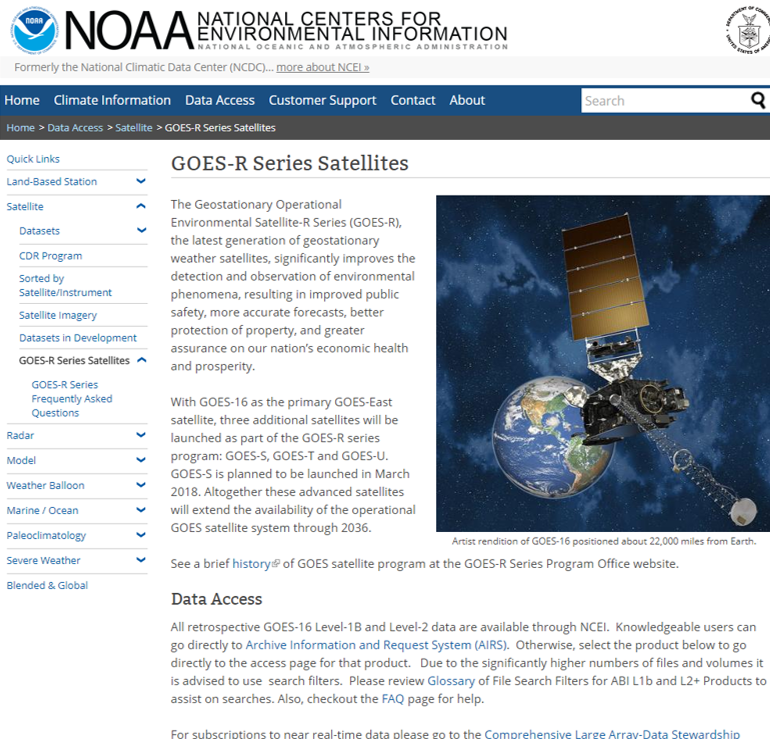 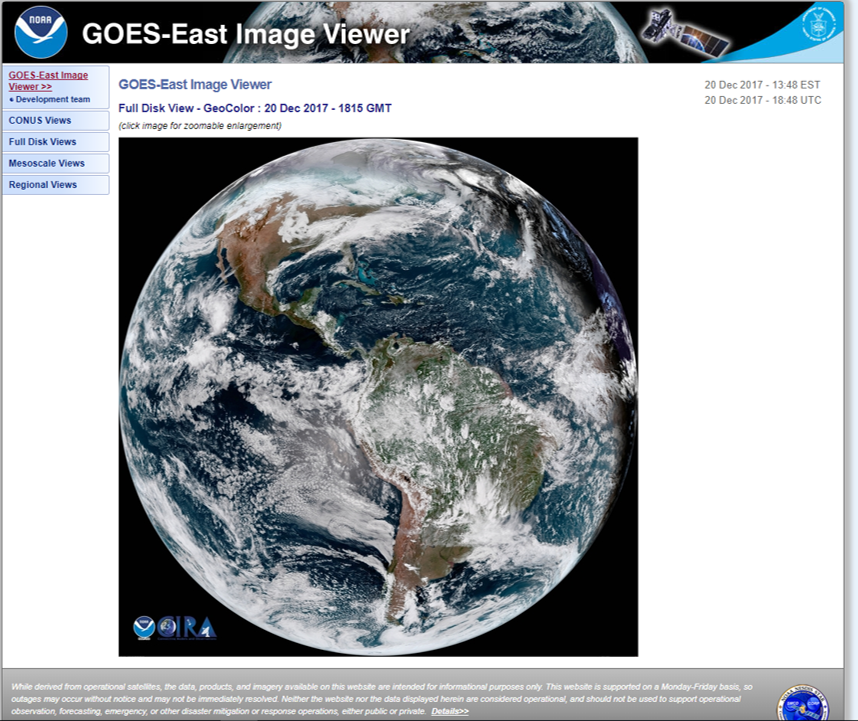 https://www.star.nesdis.noaa.gov/GOES/
https://www.ncdc.noaa.gov/data-access/satellite-data/goes-r-series-satellites
1/4/2019
42
Links to Websites
NOAA STAR GOES-16  Image Viewer                
NOAA/NESDIS Geostationary Satellite Server
SSEC Geo Browser  Color hybrid with GOES-16/17 and Suomi NPP
SSEC Geo Browser  All bands, Meso1 Meso2 and CONUS and Full Disk, plus a "spectral" (all channels) loop geo imagery (SSEC Real Earth TM)  All bands, CONUS and Full Disk and both meso-scale sectors
UW – Madison SSEC/CIMSS List of GOES-16 Websites
UW-Madison AOS  Many sectors (including Southern Wisconsin) and several enhancements
RAMMB Slider   GeoColor, all bands and all sectors
CIRA Central and South America and the Caribbean
ABI GOES-16/17 imagery (SPORT)   16 bands, RGBs, Full Disk and CONUS and Meso-scale sectors weather.us   US view, several options
Meteo-Chile   16 bands and RGB images over Chile and 1-page band fact sheets
Brazil's CPTEC   All ABI bands in animation over South America.
UNAM 
Fuerza Aérea Colombiana
1/4/2019
43
[Speaker Notes: NOAA STAR GOES-16  Image Viewer                https://www.star.nesdis.noaa.gov/GOES/GOES16_CONUS.php

NOAA/NESDIS Geostationary Satellite Server    http://www.goes.noaa.gov/index.html

 SSEC Geo Browser  Color hybrid with GOES-16 and Suomi NPP   http://www.ssec.wisc.edu/data/geo/#/animation?satellite=goes-16&end_datetime=latest&n_images=4&coverage=conus&channel=rgbstr&image_quality=gif&anim_method=javascript
 SSEC Geo Browser  All bands, Meso1 Meso2 and CONUS and Full Disk, plus a "spectral" (all channels) loop geo imagery (SSEC Real Earth TM)  All bands, CONUS and Full Disk and both meso-scale sectors
https://www.ssec.wisc.edu/data/geo/#/animation?satellite=goes-16

 UW-Madison AOS  Many sectors (including Southern Wisconsin) and several enhancements
http://www.aos.wisc.edu/weather/wx_obs/GOES16.html

RAMMB Slider   GeoColor, all bands and all sectors      http://rammb-slider.cira.colostate.edu/

ABI GOES-16 imagery (SPORT)   16 bands, RGBs, Full Disk and CONUS and Meso-scale sectors weather.us   US view, several options
https://weather.msfc.nasa.gov/sport/

 Meteo-Chile   16 bands and RGB images over Chile and 1-page band fact sheets
http://www.meteochile.cl/PortalDMC-web/index.xhtml

 Brazil's CPTEC   All ABI bands in animation over South America.
http://pyata.cptec.inpe.br/acervowebv2/loop.show.logic

UNAM    http://www.lanot.unam.mx/

Fuerza Aérea Colombiana       https://www.simfac.mil.co/news.php]
Links to Websites
Embry Riddle Aeronautical University (Daytona Beach, FL campus) 
GLM NASA SPoRT
GLM Univ of Maryland
1/4/2019
44
[Speaker Notes: Embry Riddle Aeronautical University (Daytona Beach, FL campus) 
http://wx.erau.edu/erau_sat/

GLM NASA SPoRT
https://weather.msfc.nasa.gov/cgi-bin/sportPublishData.pl?dataset=goeseastglm&product=group&loc=conus


GLM Univ of Maryland
hhttp://lightning.umd.edu/Apps/GoesCesium/]
Other  Data Access Links
NOAA satellite direct broadcast systems (GRB, HRIT, EMWIN, HRD, GNC-A)
http://www.noaasis.noaa.gov/NOAASIS/ml/satservices.html
 NOAA Centers for Environmental Information (NCEI) portal NOAA/NESDIS CLASS 
http://www.class.ngdc.noaa.gov/saa/products/welcome
 Cloud services (experimental)
 AWS: https://aws.amazon.com/public-datasets/goes/
 Google: https://console.cloud.google.com/launcher/details/noaa-public/goes-16?pli=1
 OCC: http://edc.occ-data.org/goes16/getdata/
 NESDIS websites:
NOAA/NESDIS Geostationary Satellite Server http://www.goes.noaa.gov/index.html
NOAA/NESDIS GOES-East Image Viewer https://www.star.nesdis.noaa.gov/GOES/index.php
1/4/2019
45
Notifications, Status, and Contacts
1/4/2019
46
[Speaker Notes: 24/7 Help Desk
ESPCOperations@noaa.gov
ESPC Messages
http://www.ssd.noaa.gov/PS/SATS/messages.html
User Services
SPSD.UserServices@noaa.gov
Data Access
NESDIS.Data.Access@noaa.gov
Facebook
www.facebook.com/NOAANESDIS 
Twitter
www.twitter.com/noaasatellites 
Press releases
http://www.nesdis.noaa.gov/news_archives/
GOES Status
http://www.ospo.noaa.gov/Operations/GOES/status.html
GOES User Information and Documents
http://www.ospo.noaa.gov/Operations/GOES/documents.html
Direct Services 
http://noaasis.noaa.gov/NOAASIS/

Other Links:



NOAASIS Website
http://noaasis.noaa.gov/NOAASIS/
 List of GRB Vendors and Manufacturers at:
http://www.noaasis.noaa.gov/NOAASIS/ml/manulst.html
 GOES-R Website
https://www.goes-r.gov/
 GOES-R Product Definition and Users' Guide (PUG) Volume 4 http://www.goes-r.gov/users/docs/PUG-GRB-vol4.pdf
 GRB Downlink Specification
http://www.goes-r.gov/users/docs/GRB_downlink.pdf]
Summary
There are a number of alternatives for obtaining GOES-R Series data products:
GOES Rebroadcast (GRB) is the fastest and most reliable way. It is also the most expensive for the user 
High Rate Information Transmission/ Emergency Managers Weather Information Network (HRIT/EMWIN) provides low-resolution imagery. Cost to user is less than GRB. There is a delay due to processing at ESPC 
GEONETCast Americas (GNC-A) provides a subset of products. Cost to user is less than GRB. There is a delay due to processing at ESPC and distribution to NOAA’s contractor  
Production Distribution and Access (PDA). PDA service is dedicated for authorized near real-time users. New user onboarding is currently suspended while the organization assesses time critical user needs and evaluates available capacity on the system
Comprehensive Large Array-data Stewardship System (CLASS). Level 1b and Level 2 products available with a delay
Internet Access
Point of Contact: Jim McNitt, Email: james.mcnitt@noaa.gov
1/4/2019
47
Acronyms
1/4/2019
48
Acronyms
1/4/2019
49
Acronyms
1/4/2019
50
Acronyms
1/4/2019
51
Acronyms
1/4/2019
52